Строение и значение больших 
полушарий
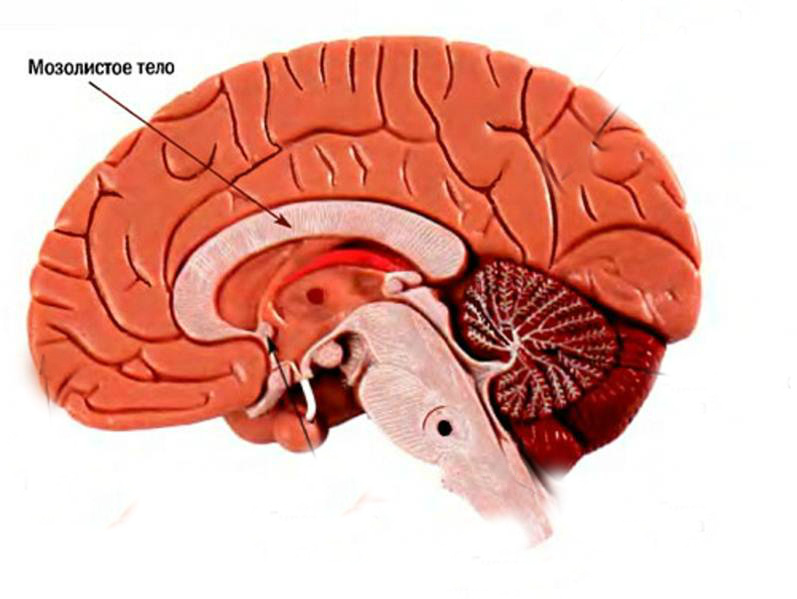 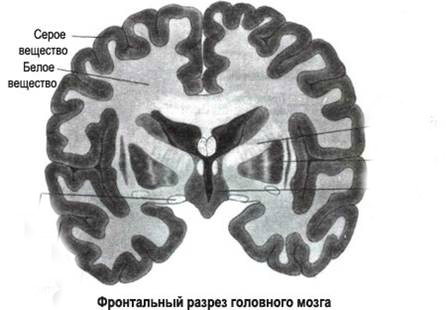 до 80% массы головного мозга
В коре 12-18 млрд нервных клеток.
Площадь поверхности коры БП у взрослого человека 2200-2600 см2.

Функции коры (стр35 2 абзац)
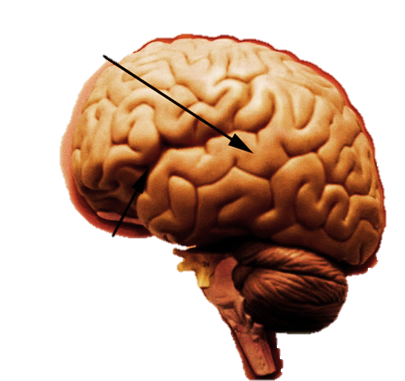 Извилина
Борозда
Борозды больших полушарий
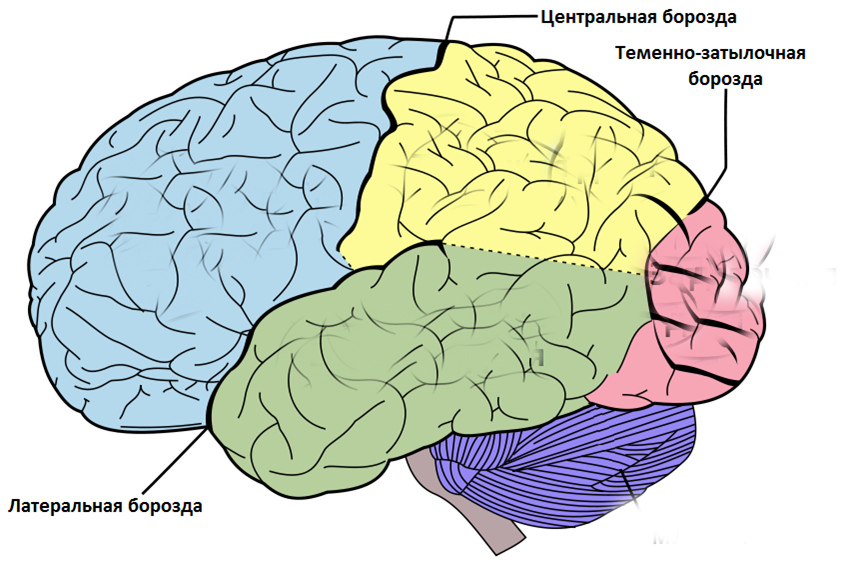 Доли  больших полушарий
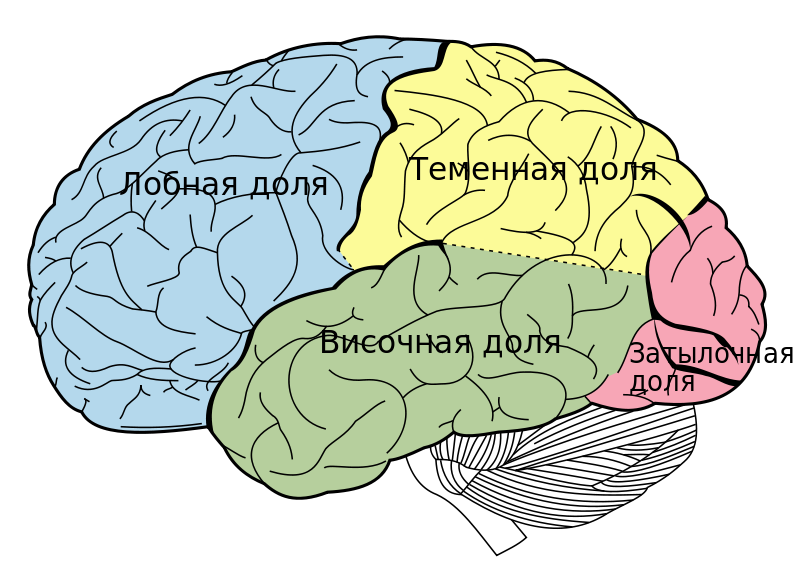 Разные участки КБП выполняют различные функции, поэтому их делят на зоны:
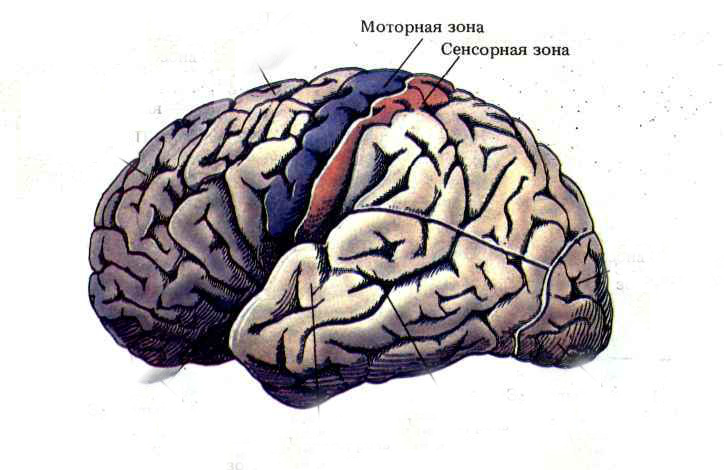 Центры речи, письма, двигательные
Зона кожного и мышечного чувств
Зрительная сенсорная зона
Обонятельная,вкусовая и слуховая сенсорные зоны
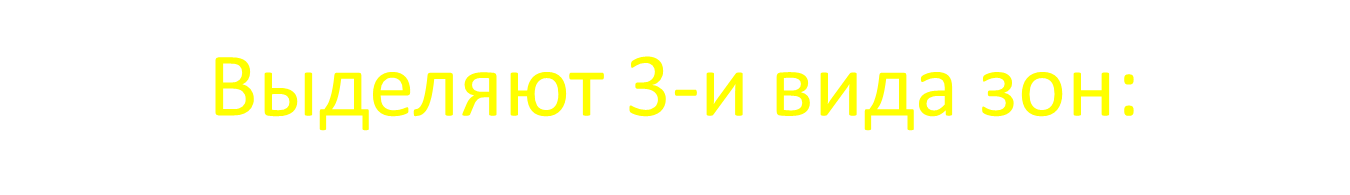 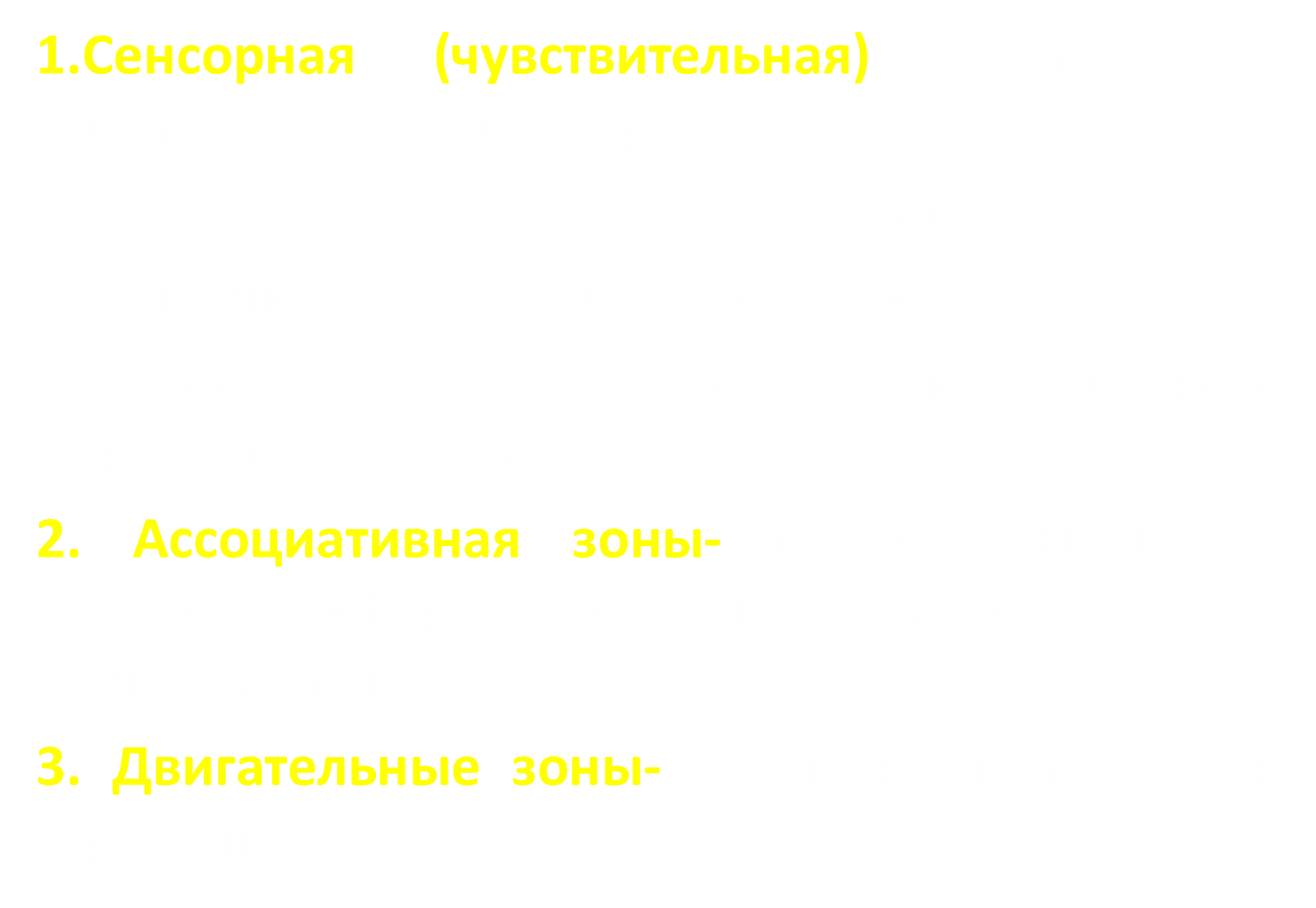 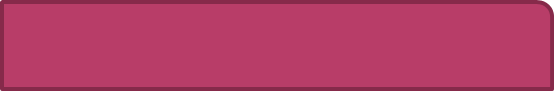 Словестно- логическое
Образное
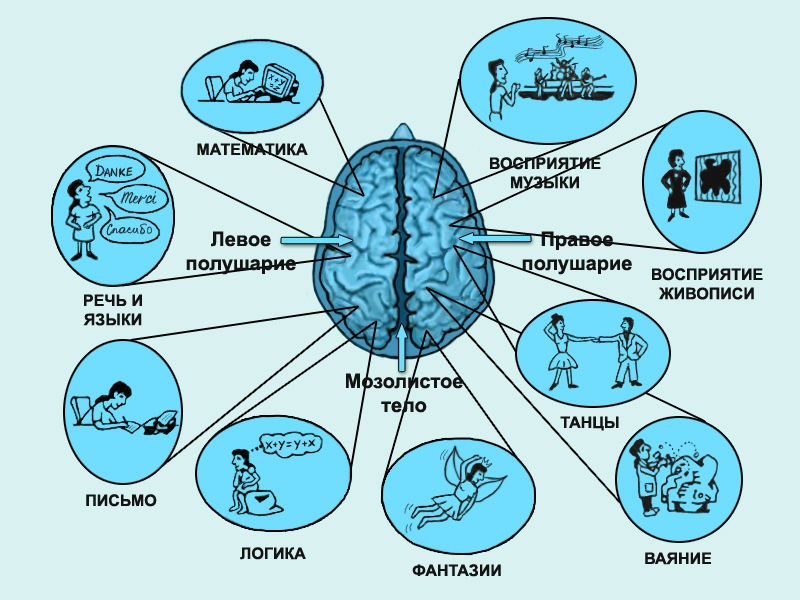 Влияние алкоголя на
 мозг человека
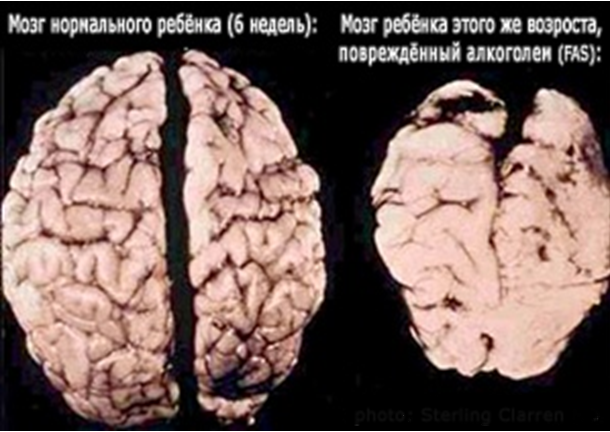 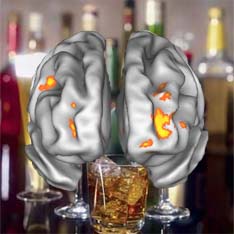 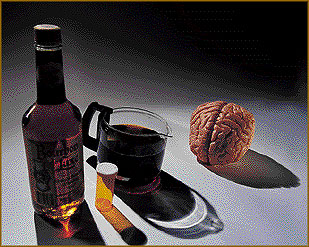 Как курение влияет на нервную систему и головной мозг?
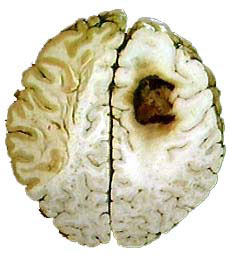 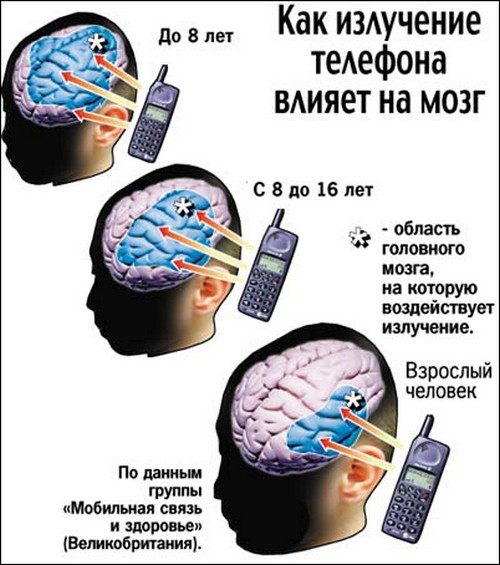